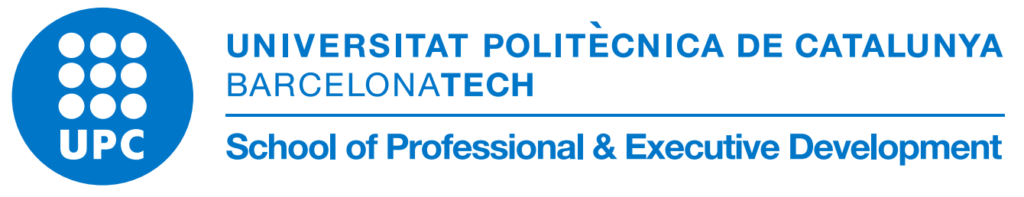 Proposta Projecte Fi de Postgrau
Cria d’abella en sistema controlat
Víctor Bertran
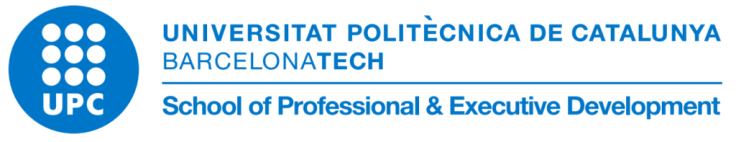 Proposta de Projecte Fi de Postgrau
Problemàtica:
A nivell mundial, està desapareixent l’espècie, i amb ella, una serie d’altres espècies es troven greument afectades.
Al voltant del 95% dels polinitzadors naturals són abelles.
Un terç de l’aliment mundial depèn de la feina dels polinitzadors.
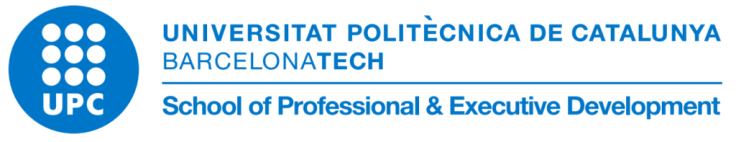 Proposta de Projecte Fi de Postgrau
Proposta de solució:
Aconseguir un sistema tipus “sala blanca” per tal de reproduïr l’hàbitat natural de l’espècie.
Alimentació natural, sense fer servir pinsos industrials.
Amb la reproducció de l’espècie, es pot reintroduïr la mateixa en llocs on està desapareixent.
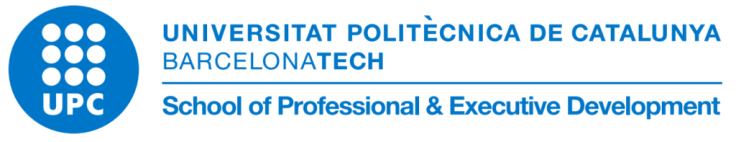 Proposta de Projecte Fi de Postgrau
Proposta de solució:
Sistemes de control
i manteniment
Sala Blanca
Productes Finals
Alimentació Natural
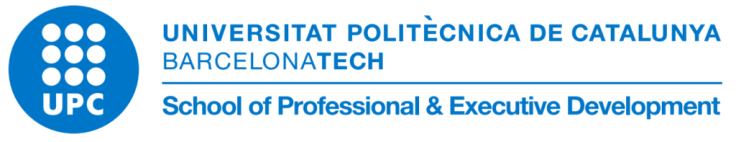 Proposta de Projecte Fi de Postgrau
Productes finals:
Amb aquest sistema es pot aconseguir “mel a la carta”. Altres productes com: cera, pol·len, pròpolis (poder antisèptic), gelea reial.
Cria d’eixams i abelles reina per una posterior reintroducció a àrees greument afectades.
Verí d’abella (potent antibiòtic).
Com a subproducte, l’alimentació que només es fa servir un cop.
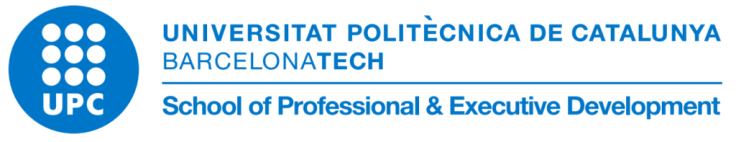 Proposta de Projecte Fi de Postgrau
Clients potencials:
Hospitals i centres d’atenció a la salut.
Administracions territorials , governs.
Indústria farmacèutica.
Apicultors.
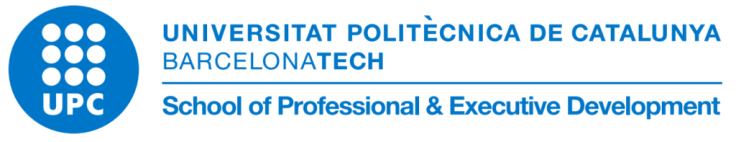 Proposta de Projecte Fi de Postgrau
Gràcies per la vostra atenció!